PMO Symposium® 2019
Session Date/Time
Speaker Name
Job Title, Company Name

     <add twitter handle>
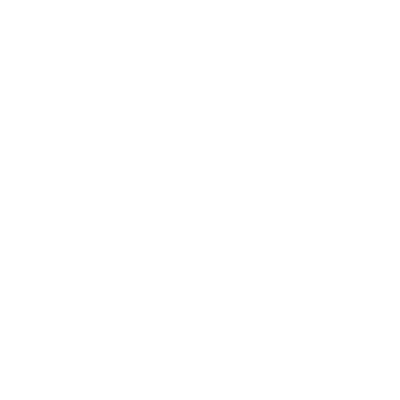 ATTN Presenters: Please review and remove this slide from your PowerPoint deck before uploading.
Citing References
If you plan to reference or cite materials that are not your original work, please reference it on the slide or in a summary slide using APA as a style guide.
https://owl.english.purdue.edu/owl/resource/560/17/

Presentation File Name (formats)
Session#_Last name_First Name-presentation_v1
Session#_Last name_First Name-Power Talk_v1
Session#_Last name_First Name-Knowledge Hub_v1
#PMOSym
2
[Speaker Notes: FOR INFORMATION ONLY - DELETE THIS PAGE]
ATTENTION PMO SPEAKERS
This PPT template is only for draft presentations. PMI will be rebranding, and there will be a new PPT template to use for final presentations. We will share the new template with you once it is available.
3
[Speaker Notes: PLEASE DELETE THIS SLIDE – FOR INFORMATION PURPOSES ONLY.]
DISCLAIMER
The views and opinions expressed in the following PowerPoint slides are those of the individual presenter.
These PowerPoint slides are protected under the copyright laws of the United States of America and other countries. Used by permission. All rights reserved. Project Management Institute and PMI are registered trademarks. All other trademarks are the property of their respective owners.
The PowerPoint slides are for registered attendees of the PMI Symposium® 2019.
#PMOSym
4
[Speaker Notes: REQUIRED SLIDE – DO NOT REMOVE.]
Learning Objectives
At the conclusion of this session, participants will be able to:
(list learning objectives here which can be found in your session details on the PMO Presenter Platform)
#PMOSym
5
Title of Slide (Sample)
Insert presentation content here
Minimum recommended font size = Helvetica 20
Maximum recommended number of lines to be displayed per page = 8
Keep information on the screen and away from the edges
Refrain from using light colors for font.
#PMOSym
6
[Speaker Notes: Please provide speaker’s notes for SME reviewers to assess your content.]
Action Plan for Leaders
Next week:

Next 90 days:

Next 12 months:
#PMOSym
7
[Speaker Notes: For presentation of 60-, 75- or 90-minutes in duration, please provide an action plan for the audience. Based on the stated learning objectives, what are the helpful next steps?
Next week:
Next 90 days:
Next 12 months:
Alternately, speakers can provide a quick summary of how attendees can bring the knowledge/concepts highlighted in the session back to their organization and implement]
Contact Information
First Name, Last Name
Job Title
Company
<insert any other contact information to share>
#PMOSym
8
[Speaker Notes: ATTN Presenters:
You may share your contact information on this slide.]